Scintillator test results
Cunfeng Feng
Zhongquan Zhang
Ang Li
Structure of the experiment
shelf
PMT
Trigger
PMT
Group1
PMT
Group2
DAQ
PMT
Group3
PMT
Group4
PMT
Reference
PMT
Trigger
Structure of each group
Aluminum plate
The reflectors are changed everyday, sometimes they are print paper, sometimes they are aluminum, sometimes they are Tyvek, sometimes they are nothing.
lead
reflector
scintillator
PMT
Reflectors
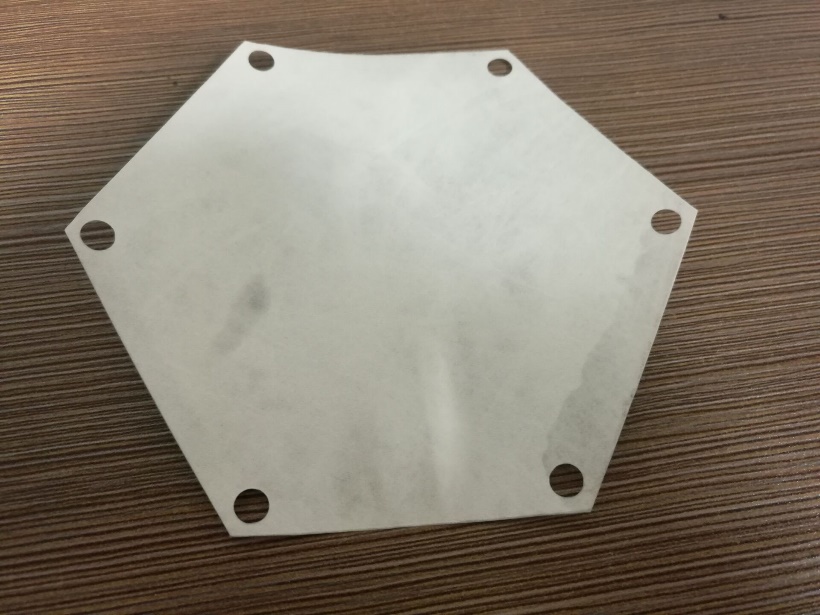 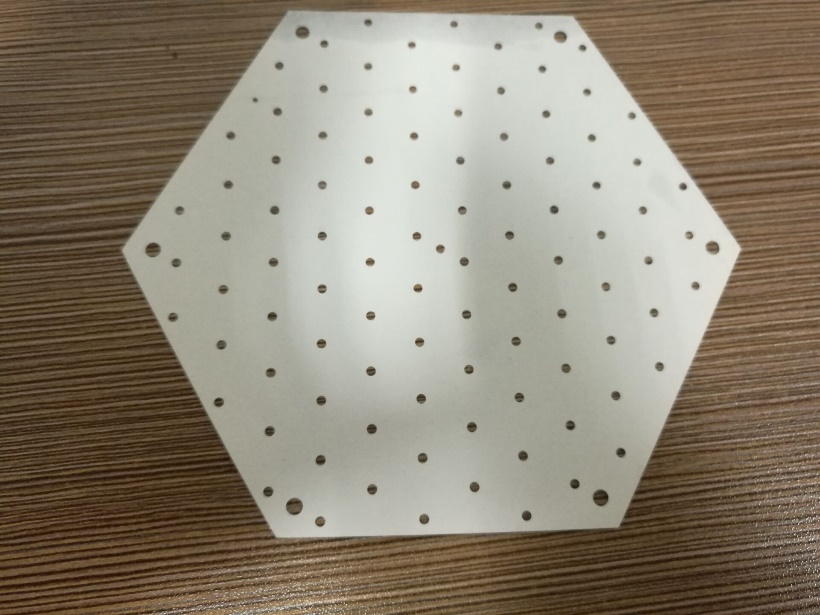 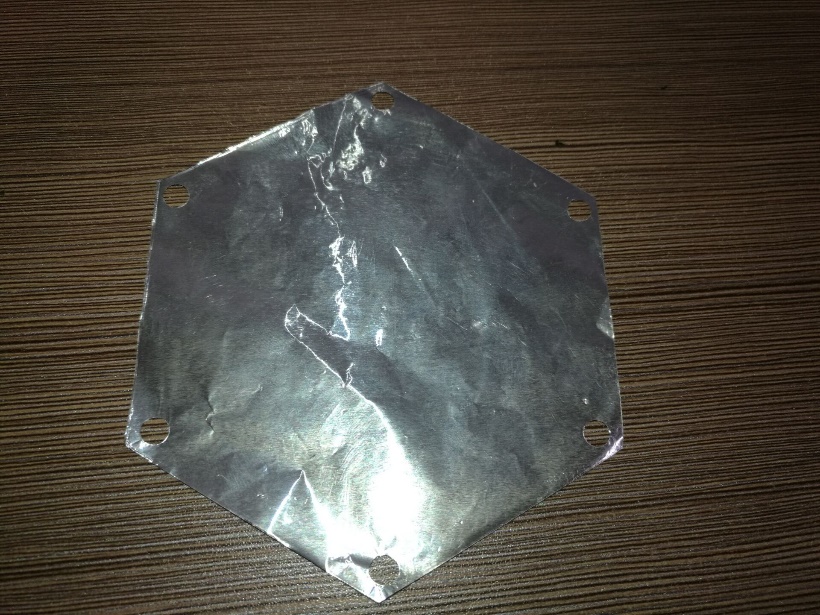 Data of reference
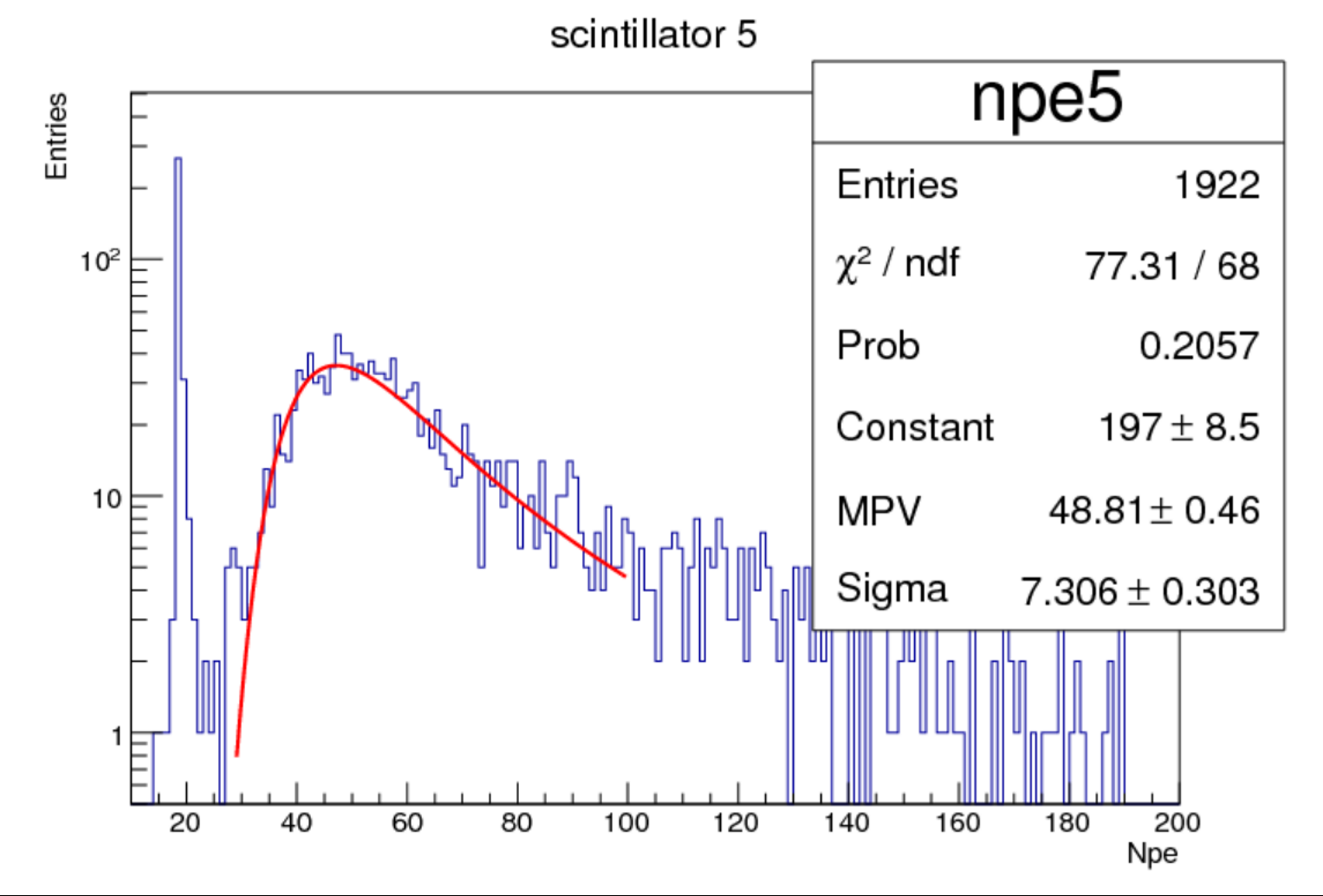 Reference
2016-04-17
Results
Results
Results
Results
Results